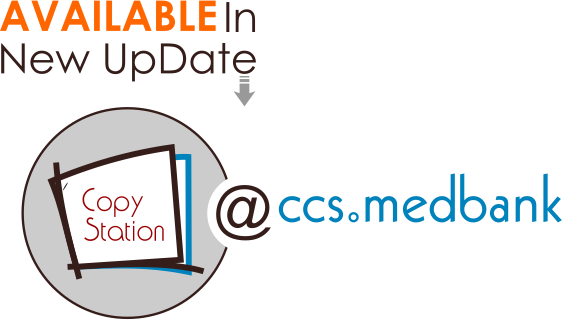 Abnormal uterine bleeding
|PRICE: 0.30 |
Dr.Ala’a Awees
Menstruation
Menstruation is a woman's monthly bleeding from her reproductive tract induced by hormonal changes of the menstrual cycle. The length of a menstrual cycle is the time from the start of a period to the start of the next.Beliefs derived from personal experience and cultural, social and educational influences determine whether she perceives the menstrual blood loss to be 'normal' for her. However, a 'normal' quantity of monthly blood loss (MBL) can be defined objectively for the whole population.Due to difficulties in determining when a menstrual period begins (e.g. spotting, brown/pink discharge, continuous prolonged bleed), it is often difficult to differentiate between a menstrual period and an intermenstrual bleed (IMB). In the main, the aetiopathology and treatment of IMB differs from heavy menstrual bleeding (HMB).
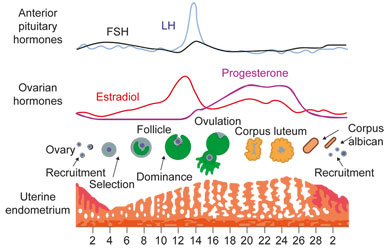 Normal menstrual cycle
The Menstrual Cycle (As Well As AUB) Should Be Described According To Four Specific Symptomatic Components (Cycle Frequency, Duration, Volume, Regularity Of Cycle).
Frequency Of Menses (Or Length Of Menstrual Cycle)
Mean Is 28 Days (95% CI 24–38 Days); Frequent <24 Days, Infrequent >38 Days.
As Age Increases, The Menstrual Cycle Tends To Shorten; Age 13–19 Years, Mean Cycle Length 35 Days (90th Centile Range: 28–44 Days), Age 35–52 Years, Mean Cycle Length 28 Days (90th Centile Range: 25–32 Days).
As Age Increases, The Frequency Of Irregular Periods Reduces. The Frequency Of Irregular Periods Is Around 21% Between The Ages 15 And 19 Years And Reduces 11% Between Ages 40 And 44 Years.
Duration Of Menstruation
Normal 4.5–8.0 Days; Prolonged >8 Days, Shortened <4.5 Days.
Mean Is 5 Days (95% Ci 4.5–8 Days).
Volume Of Monthly Menstrual Blood Loss (Ml)
Mean 40 Ml (95% CI 5–80 Ml); Heavy Is >80 Ml; Light Is <5 Ml.
Regularity Of Menstrual Cycle (Cycle To Cycle Variation Over 12 Months, Measured In Days)
Regular Cycle-to-cycle Variation Is Between 2–20 Days, Irregular Variation Is >20 Days.
Definition of HMB
Heavy Menstrual Bleeding (HMB) Is Clinically Defined As Menstrual Blood Loss (MBL) That Is Subjectively Considered To Be Excessive By The Woman And Interferes With Her Physical, Emotional, Social And Material Quality Of Life.
Quantifying Monthly Menstrual Blood Loss (Mbl) Does Not Improve Clinical Care And Is Not Undertaken In Modern Clinical Practice. MBL May Be Estimated Directly (E.G. By Collecting All Sanitary Protection And Eluting And Quantifying Blood By Laboratory Techniques Such As The Alkaline Haematin Test) Or Indirectly (E.G. Pictorial Blood Loss Assessment Chart [PBAC]; Subjective Measures).
Objective Assessment: A Pbac Score Greater Than Or Equal To 100 Equates To A Sensitivity Of 86%–91% And A Specificity Of 82–89% In Predicting Mbl Greater Than 80 Ml By Alkaline Haematin Test (Gold Standard Reference Technique).
Subjective Assessment: Subjective Assessment Of Mbl Combines Information Of Sanitary Protection Usage, Flooding, Clots, Duration Of Menstruation And The Woman's Personal Opinion Of Her Menstrual Loss. Although This Tends To Be Inaccurate, It Is Easy To Undertake In Clinical Practice And Is The Preferred Method Of Assessing HMB.
Prevalence of HMB
HMB Has A Major Adverse Effect On The Quality Of Life Of Many Women. Overall, 3% Of Premenopausal Women Experience HMB. However, This Absolute Risk Is Almost Doubled In Woman Aged 40–51. HMB Accounts For Around 15% Of All Secondary Care Gynaecological Referrals In The UK.
Causes of HMB
Between 40–60% Of Women With HMB Have No Uterine, Endocrine, Haematological Or Infective Pathology On Investigation. These Women Were Formerly Termed To Have Dysfunctional Uterine Bleeding (DUB) Of Ovulatory (Regular Cycle) Or Anovulatory (Irregular Cycle) Type.
Most Hmb Is Due To A Combination Of Coagulopathy, Ovulatory Or Endometrial Dysfunction That Does Not Require Secondary Referral And Treatment Can Be Commenced In Primary Care. The Term DUB Should Be Discarded And PALM-COEIN Classification Adopted.
Pathological Causes Of Hmb Include Uterine Fibroids (20–30%), Uterine Polyps (5–10%), Adenomyosis (5%); Endometriosis Rarely Presents As Aub, But Is Identified In <5% Of Cases Of Aub.
Gynaecological Malignancy Rarely Presents As Hmb, But Can Present As Prolonged Intermenstrual Bleeding (Imb), Postcoital Bleeding (Pcb), Postmenopausal Bleeding (Pmb) And As A Pelvic Mass.
Terminology used to describe AUB
Terms To Be Kept In New Terminology
Abnormal Uterine Bleeding (Aub)any Menstrual Bleeding From The Uterus That Is Either Abnormal In Volume (Excessive Duration Or Heavy), Regularity, Timing (Delayed Or Frequent) Or Is Non-menstrual (IMB, PCB Or PMB)
Heavy Menstrual Bleeding (HMB) For Clinical Purposes, HMB Is Defined As Excessive Menstrual Blood Loss Leading To Interference With The Physical, Emotional, Social And Material Quality Of Life Of A Woman, And Which Can Occur Alone Or In Combination With Other Symptoms. Adverse Outcome Is Greater In Women With Total MBL That Exceeds 80 Ml Or Menses Duration >7 Days
Intermenstrual Bleeding (IMB) Uterine Bleeding That Occurs Between Clearly Defined Cyclic And Predictable Menses. Such Bleeding May Occur At Random Times Or May Manifest In A Predictable Fashion At The Same Day In Each Cycle
Postmenopausal Bleeding (Pmb)genital Tract Bleeding That Recurs In A Menopausal Woman At Least One Year After Cessation Of Cycles Postcoital Bleeding (Pcb)non-menstrual Genital Tract Bleeding Immediately (Or Shortly After) Intercourse
Chronic AUB AUB Has Been Present For The Majority Of The Past 6 Months. In Most Cases, Chronic AUB Is Unlikely To Require Urgent Immediate Clinical Intervention
Acute AUB Excessive AUB Bleeding That Requires Immediate Intervention To Prevent Further Blood Loss. Acute AUB May Present In The Context Of Existing Chronic AUB Or Might Occur Without Such A History
Terms that should be discarded in new terminology
Menorrhagia Heavy Menstrual Bleeding That Occurs At Expected Intervals Of The Menstrual Cycle (Cycle Length Varying From 21 To 35 Days)
Oligomenorrhoea Bleeding That Occurs At Intervals Of >35 Days And <6 Months, Usually Caused By A Prolonged Follicular Phase
Polymenorrhoea Regular Bleeding At Intervals Of Less Than 3 Weeks, Which May Be Caused By A Luteal Phase Defect
Amenorrhoea No Uterine Bleeding For At Least 6 Months
Menometrorrhagia HMB At The Usual Time Of Menstrual Periods And At Other Irregular Intervals
Metrorrhagia Uterine Bleeding At Irregular Intervals, Particularly Between The Expected Menstrual Periods
Dysfunctional Uterine Bleeding (Dub)this May Be Ovulatory Or Anovulatory HMB. This Is Diagnosed After The Exclusion Of Pregnancy, Medications, Iatrogenic Causes, Genital Tract Pathology And Systemic Conditions
An Expert Consensus Panel On Menstrual Disorders Has Suggested That:
Terms Such As Menorrhagia, Menometrorrhagia, Metrorrhagia And Dysfunctional Uterine Bleeding Be Discarded
AUB Should Be Described According To Four Specific Symptomatic Components (Cycle Frequency, Duration, Volume And Regularity Of Cycle). For Example, Instead Of Stating This Woman Has Menorrhagia, One Would State She Has Normal Frequency, Prolonged Duration, Heavy Menstrual Bleeding (HMB) Without Any Variation Between Cycles. The Terminology Suggested By Fraser Et Al Advises Using Simple Universally Accepted Terminology To Describe The Four Cycle Components:
Regularity Should Be Specified As Irregular, Regular Or Absent
Frequency Should Be Specified As Frequent, Normal Or Infrequent
Duration Should Be Specified As Prolonged, Normal Or Shortened
Volume Should Be Specified As Heavy, Normal Or Light.
No Specific Guidance Has Been Issued For The Terms Oligomenorrhoea, Polymenorrhoea And Amenorrhoea. However, These Are Better Described Using Cycle Frequency And Regularity Of Cycle Components.
FIGO classification of the causes of AUB
FIGO Have Approved This New Classification System And Have Called It PALM-COEIN:• Structural Causes For AUB: Polyp; Adenomyosis; Leiomyoma; Malignancy And Hyperplasia• Non-structural Causes For AUB: Coagulopathy; Ovulatory Dysfunction; Endometrial; Iatrogenic; And Not Yet Classified.Using The Full Notation ‘PALM-COEIN’ It Is Possible To Define Women With AUB Who Have One Or More Contributing Pathologies. In All Cases, The Presence Or Absence Of Each Criterion Is Noted Using 0 If Absent, 1 If Present, And ? If Not Yet Assessed.
In General, The Components Of The PALM Group Are Discrete (Structural) Entities That Can Be Measured Visually With Imaging Techniques And/Or Histopathology, Whereas The COEIN Group Is Related To Entities That Are Not Defined By Imaging Or Histopathology (Non-structural).
The Term 'Dysfunctional Uterine Bleeding’ Which Was Previously Used As A Diagnosis For Aub That Occurs In The Absence Of Systemic Or Locally Definable Genital Tract Pathology, Should Be Discarded And Is Not Included In Palm-coein. Women Who Fit This Description Generally Have Any Combination Of Coagulopathy, Ovulation Or Primary Endometrial Disorder.
The Following Illustrated Table Shows How Diagnosed Pathology Can Be Described Used Palm-coein Terminology
The PALM-COEIN System Can Also Include The Type O, 1, 2 Submucosal Fibroid Classification System (Wamsteker 1993 And ESGE), And Expand This Further To Intramural And Subserosal Location Of Fibroids. This Is Depicted In The Figure.
Type 8 Fibroids Are Leiomyomas That Do Not Relate To The Myometrium And Include Cervical Or Broad Ligament Fibroids Without Direct Attachment To The Uterus, As Well As Other So-called 'Parasitic' (Extra-pelvic) Lesions.
The Term ‘Dysfunctional Uterine Bleeding’ Which Was Previously Used As A Diagnosis For AUB That Occurs In The Absence Of Systemic Or Locally Definable Genital Tract Pathology, Should Be Discarded And Is Not Included In PALM-COEIN. Women Who Fit This Description Generally Have Any Combination Of Coagulopathy, Ovulation Or Primary Endometrial Disorder.
If There Is Aub Before Menarche Then A Pelvic Examination (Usually Under Anaesthesia) Should Be Performed. In Cases Such As These, The Differential Diagnoses Would Be: Malignancy, Trauma, Sexual Abuse, Assault Or Congenital Malformations.
Assessment of AUB
Establish If Chronic AUB (>6 Months) Or Acute AUB (Urgent Intervention Required).
Initial Step Should Be To Exclude Pregnancy.
Understand The Differential Diagnosis Of Aub (I.E. PALM-COEIN Classification) And Accept The Concept That Women Could Be Affected By More Than One Component, But Not All Components May Be Causal To AUB.
Undertake Relevant Gynaecological History And Examination.
Screen For Coagulopathy (Such As Von Willebrand Disease) By Using A Specific Structured History. If Clinical History Screen Is Positive Then Undertake Coagulation Profile And Vwd Test.
Recommendation For Full Blood Count (Fbc), Cervical Smear, Pelvic Infection Swabs And Pelvic Ultrasound (And Coagulation Screen If Clinical Question Screen Positive).
Referral To Secondary Care (One-stop Or Rapid Access Clinic) If Malignancy Is Suspected, Endometrial Biopsy Is Required, Pathology Suspected/Identified Or Medical Treatment Deemed Unsuccessful; Collectively Termed ‘Red Flag’ Features.
Most Hmb Is Due To A Combination Of Coagulopathy, Ovulatory Or Endometrial Dysfunction That Does Not Require Secondary Referral And Treatment Can Be Commenced (And Successfully Undertaken) In Primary Care.
Uterine/Endometrial Assessment: Investigation Using Hysteroscopy With Endometrial Biopsy Or Ultrasound And Endometrial Biopsy Improves The Detection Rate Of Endometrial Pathology (Malignant And Benign) Compared With Hysteroscopy Or Ultrasound Alone.
History and clinical assessment
1. Define The Nature Of Bleeding:
Age
Menstrual Or Non-menstrual (Intermenstrual Bleeding, Postcoital Bleeding, Postmenopausal Bleeding)
Subjective Assessment Of MBL (Sanitary Protection Usage, Flooding, Clots, Duration Of Menstruation) And The Woman's Personal Opinion
Alteration In The Menstrual Cycle
Pelvic Pain And Pressure Effects
Previous Medical Or Surgical Treatment For AUB
Up-to-date Smear Test
Family History Of Gynaecological Pathology.
2. Identify Symptoms That May Indicate Pathology Or Need For Secondary Care Referral .
Pathology May Include:
Fibroids (Pelvic Pain, Pelvic Mass, Pressure/Obstructive GI/GUT Symptoms)
Endometriosis/Adenomyosis (Cyclical And Non-cyclical Chronic Pelvic Pain, Dyspareunia, Dysmenorrhoea, Infertility) 
Inherited Or Acquire Haemostatic/Coagulopathy Disorder E.G. Von Willebrand Disease. See Table Below. The Presence Of All Three Domains On Clinical Questioning Is Highly Predictive For A Haemostatic Condition That Could Be Contributory/Causal To AUB And Indicates The Need To Perform Specific Haematological Screening Blood Tests.
Secondary Care Referral Is Indicated If Pathology Is Suspected/Identified, Malignancy Is Suspected And/Or Failure Of Medical Treatment. Malignancy May Be Indicated By: PMB, IMB, PCB, Alteration In Menstrual Cycle, Pelvic Pain, Pelvic Mass, Pressure/Obstructive GI/GUT Symptoms, Weight Loss/Gain.
3. Identify Pathological Effects Such As:
Anaemia (Request FBC)
Pelvic Pain
Impaired Quality Of Life.
4. Identify Treatment Expectations Such As:
Concerns And Needs
Future Fertility And Contraception Wishes
Need For Definitive Treatment When Offered Treatment Alternatives.
Examination, basic investigations and diagnosis
If History Taking Reveals HMB Without The Presence Of Pathology, Then There Is No Need To Undertake A Physical Examination Prior To Initiating First-step Medical Treatment ?????.
This Will Apply To The Vast Majority Of Cases. However, Some Clinicians Have Raised Concerns With This Approach And It Would Be Reasonable To Undertake A Clinical Examination Particularly If There Was:
    - Uncertainty Or Overdue Routine Cervical Cancer Screening Or Underlying Pelvic/STI Infective Process
   -  Structural Pathology (I.E. PALM Part Of PALM-COEIN Classification): Given Severity Of Symptoms Or Co-existing Pelvic Pain And Other Symptoms Such As IMB, PCB And PMB, Weight Loss/Gain
    - Suspected Coagulopathy: HMB Or AUB Since Menarche, Tendency To Bruise Easily, And Family History Of Coagulopathy May Indicate An Inherited Or Acquired Coagulopathy
    - Suspected Ovulatory Dysfunction: Oligoamenorhoea, Obesity, Acne, Hirsutism, And Acanthosis Nigricans May Be Suggestive Of Polycystic Ovary Syndrome Or Diabetes Mellitus, Or Oligoamenorrhoea And Galactorrhoea, Which Could Suggest Hyperprolactinaemia
Clinical Examination
General Examination – Pallor (Anaemia)
Abdominal Palpation
Visualisation And Palpation Of The Cervix
Bimanual (Internal) Pelvic Examination To Estimate Uterine Size And/Or Adnexal Masses
Investigations
There Is No Agreed 'Gold Standard' As To Which Methods (Or Combinations Of Methods) Of Investigation Are Better At Identifying Certain Types Of Pathology Than Others And, As Such, A Comprehensive Evaluation Is Required For Women With A High Risk Of Benign Or Malignant Genital Tract Pathology.
Full Blood Count
Cervical Smear
Pelvic Ultrasound (Structural Pathology)
Pelvic Infection Screening (Genital Tract Swab Testing).
Hysteroscopy (For Endometrial Pathology)
In order to make an assessment more assured, the ,physician has defined 'high risk' women as follows.
Women With AUB Who Have:
Declined Or Failed An Adequate Trial Of Medical Treatment
Aged >45 Years
Pathology Suspected Based On History ± Physical Examination.
Where Aub Includes Women With:
Abnormal Menstrual Bleeding
HMB With Regular And Irregular Cycles
HMB And Dysmenorrhoea
± Pelvic Pain
± Pressure Effects On GIT/GU Tract
Non-menstrual Bleeding
Intermenstrual Bleeding
Postcoital Bleeding
Postmenopausal Bleeding
When to consider treatment brfore ivestigation
For Women With HMB Who Are Under 45 Years Of Age With No Obvious Pathology Based On Any Combination Of History, Physical Examination, GP Organised Investigations (Such As Cervical Smear, FBC, Pelvic Ultrasound), There Are Two Options For Treatment:
Immediately Refer To Secondary Care For Evaluation
Commence A 3–6 Month Trial Of Medical Therapy (E.G. COC, Mirena LNG-IUS) And If There Is No Improvement Refer The Woman To Secondary Care For Evaluation
Pathology needs further investigation or surgical treatment
Uterine and endometrial assessment
Assessment Of The Uterus And Endometrium Is Conducted In Women At High Risk Of Benign Or Malignant Genital Tract Pathology. This Essentially Comprises Of Three Components:
Pelvic Ultrasound
Hysteroscopy
Endometrial Biopsy; Either Hysteroscopically Directed Or Through 'Blind' Global Uterine Cavity Pipelle® Sampling.
Saline hysteroscopy
Hysteroscopy Combined With Endometrial Biopsy Improves The Sensitivity And Specificity For Detection Of Endometrial Malignancy And Other Pathology Compared With Either Diagnostic Tests Performed Alone.
Hysteroscopy Has A Sensitivity And Specificity For Identifying Endometrial Cancer Of 86% And 99%, Respectively. Endometrial Sampling Alone Has A Sensitivity And Specificity Of 68–81% And 99–100% For Identifying Endometrial Hyperplasia And Endometrial Cancer
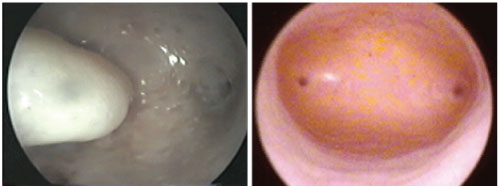 Saline infusion sonography
Saline Infusion Sonography (SIS) Provides Improved Visualisation Of Uterine And Endometrial Pathology. SIS Involves An Infusion Of Sterile Saline Through A Soft, Plastic Catheter Placed In The Cervix In Conjunction With Transvaginal Ultrasound. The Saline Infusion Distends The Uterine Cavity.
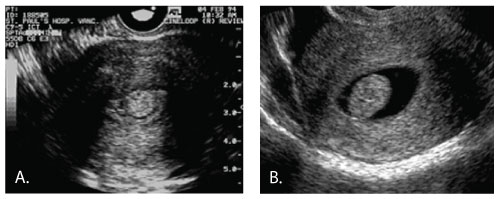 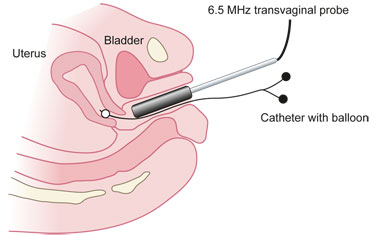 SIS outlines the intrauterine polyp (Figure B), which could not be easily seen with in the routine transvaginal pelvic ultrasound (Figure A).
Endometrial pipelle sampling
The Pipelle© Biospy Instrument Is A Fine-bore Plastic Instrument With A Curette-like Tip And A Central Plunger, Which Creates A Vacuum When Pulled.
The Pipelle Can Be Inserted With Or Without Local Anaesthesia And, When The Plunger Is Pulled Back, It Sucks A Sample Of Endometrium Into The Instrument. It Is Then Rotated And Removed Slowly While Keeping The Plunger Pulled Back In An Attempt To Sample All Anterior/Posterior/Lateral Surfaces Of The Uterine Cavity.
It Is Then Inserted Into Formalin And The Plunger Replaced To Expel The Endometrial Biopsy.
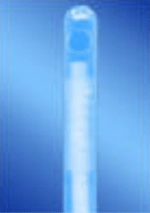 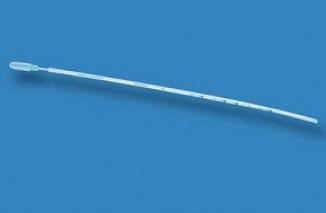 Supplementary investigations
Postmenopausal bleeding
Unscheduled Bleeding In Postmenopausal Women Is Abnormal And May Indicate The Presence Of Endometrial Cancer.
Nearly All Cases Of Endometrial Cancer (96%) Are Associated With A Thickened Endometrium (>4 Mm In Postmenopausal Women), Which Can Be Measured By Transvaginal Ultrasonography. If The Scan Shows A Thickened Endometrium >4 Mm, Then Histological Sampling Is Essential In The Diagnostic Evaluation Of Abnormal Bleeding In Postmenopausal Women.
Hysteroscopy Combined With Endometrial Biopsy Improves The Detection Of Intrauterine Pathology And Has A High Specificity (Highly Unlikely Not To Detect Cancer). SIS Is A Sensitive Technique For The Detection Of Intrauterine, Intramural And Ovarian Pathology But Does Not Provide Histological Data.
PMB, HRT, tamoxifen and endometrial cancer
More Than 90% Of The Cases Of Endometrial Cancer Occur In Women Over 50 And This Cancer Is Associated With 10% Of The Cases Of Postmenopausal Vaginal Bleeding.
To This End, Any Unscheduled Bleeding While On Hrt Should Be Referred To Secondary Care For Further Investigation. Manufacturers Of HRT Have Advised That Erratic Bleeding May Occur In The Intial 3 Months Of HRT Commencement, Or When Changing Preparations. However, Unscheduled Bleeding Persisting Beyond This Period Warrants Urgent Referral And Investigation.*Tamoxifen Usage, Like HRT, Also Increases The Risk Of Developing Endometrial Hyperplasia Or Cancer, But TVUS Can Be Misleading In These Patients.
Tamoxifen Can Cause Subendometrial Cyst Development, Which Makes The Endometrium Appear Thickened In Transvaginal Sonograms. However, The Subendometrial Cystic Tissue Can Be Differentiated From The Endometrium Itself In SIS.
Endometrial thickness
The Thickness Of The Endometrial Stripe Can Be Measured Accurately By Transvaginal Sonography And It Has Been Estimated That 96% Of Postmenopausal Women With Endometrial Cancer Will Have An Endometrial Thickness (ET) >4 Mm. At This Threshold, The False Positive Rate Is 50%. 
Women With PMB Whose ET Is <4 Mm Still Have A 1–2% Risk Of Having Endometrial Cancer. TVUS Can Also Show If The Endometrial Lining Is Very Thin. If So, The Bleeding May Be Due To Endometrial Atrophy.
It Has, Therefore, Been Suggested That As A Minimum Screening Test An Endometrial Biopsy Is Required If ET Is:
>4 Mm In Postmenopausal Women
>16 Mm In Premenopausal Women 
And May Be Selectively Performed In Postmenopausal Women With ET <4 Mm If Other Historical, Clinical Or Sonographic Risk Factors Are Present.
Testing for endometrial cancer
The Preferred Investigation Of Endometrial Cancer Is Hysteroscopy And Either Blind Endometrial Biopsy (Using Pipelle Sampler) Or Hysteroscopic-guided Endometrial Biopsy.
This Diagnostic Test May Be Expanded In A 'Therapeutic Manner' By Performing Hysteroscopic Resection Of Any Identified Intrauterine Focal Lesions (Polyps, Submucous Fibroids), I.E. See-and-treat.
This Test Has A 99% Specificity In Women With Pmb.
If This Test Is Negative, Then Endometrial Cancer Is Highly Unlikely As The Post-test Probability Of Endometrial Cancer Is <0.5%.
Intermenstrual bleeding
Intermenstrual Bleeding (IMB) Encompasses Any Bleeding Which Occurs Outside Of The Woman’s Menstrual Period. It May Affect Between 13–21% Of Women. The Incidence In Perimenopausal Women Is As High As 24%. IMB Can Also Include Postcoital Bleeding. It Is A Symptom Which Although Largely Attributed To A Benign Cause, Can Result In Significant Distress To The Patient As It Is A Commonly Known And Accepted Symptom Of Cervical Cancer.
Causes
Causes Of IMB Can Be Classified Based On Their Anatomical Site. Commencing At The Top Of The Reproductive Tract They Are:
Ovarian Causes: 1–2% Of Women Will Spot At Ovulation. Estrogen Secreting Ovarian Tumours Can Also Cause IMB In Postmenopausal Women.
Uterine Causes:
Iatrogenic – Irregular Bleeding Secondary To Hormonal Contraceptives (COC, POP, IUS [Mirena]) And Hormonal Implants. The Bleeding May Be Due To The Medication Itself, Its Misuse E.G Missed Pills, Or Interactions With Other Medications Like Enzyme Inducers. Other Medications Include Drugs Which Affect The Clotting Pathway E.G. Ssri’s And Anticoagulants.
Infective – Endometritis
Structural Benign – Uterine Polyps And Fibroids, Adenomyosis
Structural Malignant – Endometrial Cancer.
Cervical Causes: Iatrogenic – Following Examination/Smear Test
Infective – Cervicitis Secondary To Infection Usually Chlamydia Or Gonorrhoea
Structural Benign – Cervical Ectropion Can Occur Spontaneously Or In Response To Increased Estrogen Levels Secondary To Pregnancy Or The Combined Oral Contraceptive Pill. Cervical Polyps 1.5–10% Prevelance, Largely Benign (Malignancy 0.1% And Dysplasia 0.5%)
Structural Malignant – Cervical Cancer.
Vaginal Causes:
Infective – Chlamydia And Gonorrhoea May Cause Cervicitis As Above. Vulvovaginitis Secondary To Trichomonas Vaginalis Or Candida Albicans Infection May Present With IMB In The Context Of Severe Vaginal/Vulval Oedema Or Excoriations.
Structural Benign – Adenosis (Metaplastic Cervical Or Endometrial Tissue On The Vaginal Wall)
Structural Malignant – Vaginal Cancer.
Examination and investigation
As Outlined In The AUB Bleeding Section, Thorough Clinical History Taking And Examination Is Vital To Elicit And Identify The Possible Causes Of IMB. Undertaking Speculum Examination Should Allow Identification Of Any Cervical Or Vaginal Abnormalities. A Cervical Smear Should Be Taken Only If The Patient Is Due One Based On National Screening.
Referral To Colposcopy Should Be Made If There Is An Obvious Abnormality Of The Cervix Or If There Are Symptoms Of Cervical Cancer (Persistent Postcoital Bleeding Or Persistent Vaginal Discharge Which Cannot Be Explained By Other Causes Such As Infection, Polyp Etc)
Cervical Cytology With High Vaginal And Endocervical Swabs Should Be Obtained For The Diagnosis Of Sti’s
Note
Uterine Polyps, Whether Endometrial Or Submucous Fibroid Polyps, Are A Common Cause Of Intermenstrual Bleeding (IMB).
Once Diagnosed By Hysteroscopy, Uterine Polyps Are Easily Treated By Hysteroscopic Techniques With Highly Successful Results In The Vast Majority Of Women.
Treatment of HMB - a three-step approach
In The Early 1990s, It Was Estimated That At Least 60% Of Women Presenting With HMB Would Have A Hysterectomy As The First-line Treatment. The Majority Of These Hysterectomies Occurred In Women Without Uterine Pathology.
Step One Is Medical Treatment With Both Hormonal And Non-hormonal Treatment (When Assessed Over A 2-year Period, Lng-ius Was More Effective Than Usual Medical Treatments In Improving Heavy Menstrual Bleeding).
Step Two Is Minimally Invasive Uterus Conserving Surgery E.G. Hysteroscopic Fibroid Resection, Endometrial Ablation, Transcervical Resection Of Endometrium And Laparoscopic Myomectomy.
Step Three Involves Major Surgical Procedures E.G. Abdominal Myomectomy And Hysterectomy.
For Women With Hmb And Large Fibroids And/Or Significant Symptoms, Such As Chronic Pelvic Pain Or Dysmenorrhoea (Pressure Symptoms), A Hysterectomy Or Uterine Artery Embolisation May Be Offered As First-step Therapy. Similarly, Women With Significant Diagnoses Like Endometriosis Can Also Be Offered Hysterectomies As Primary Treatments.